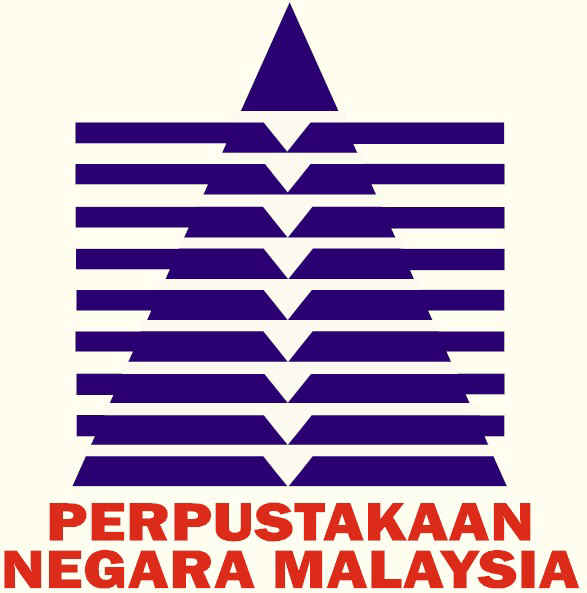 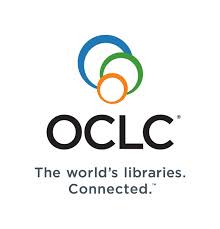 MODUL LOGON DAN SETUP CONNEXION
KANDUNGAN MODUL
A. CARA LOGON CONNEXION CLIENT 
B. SET UP OCLC CONNEXION
Access
Authorization
Batch
Clasify
Derive Record
Export
Fonts
General




International
My Status
Printing
RDA
Record Display
Spelling
Toolbar
Z39.50
CARA LOGON CONNEXION CLIENT
1. Klik Windows Start > Programs > OCLC Connexion > Enter atau klik terus ikon  client di skrin desktop.
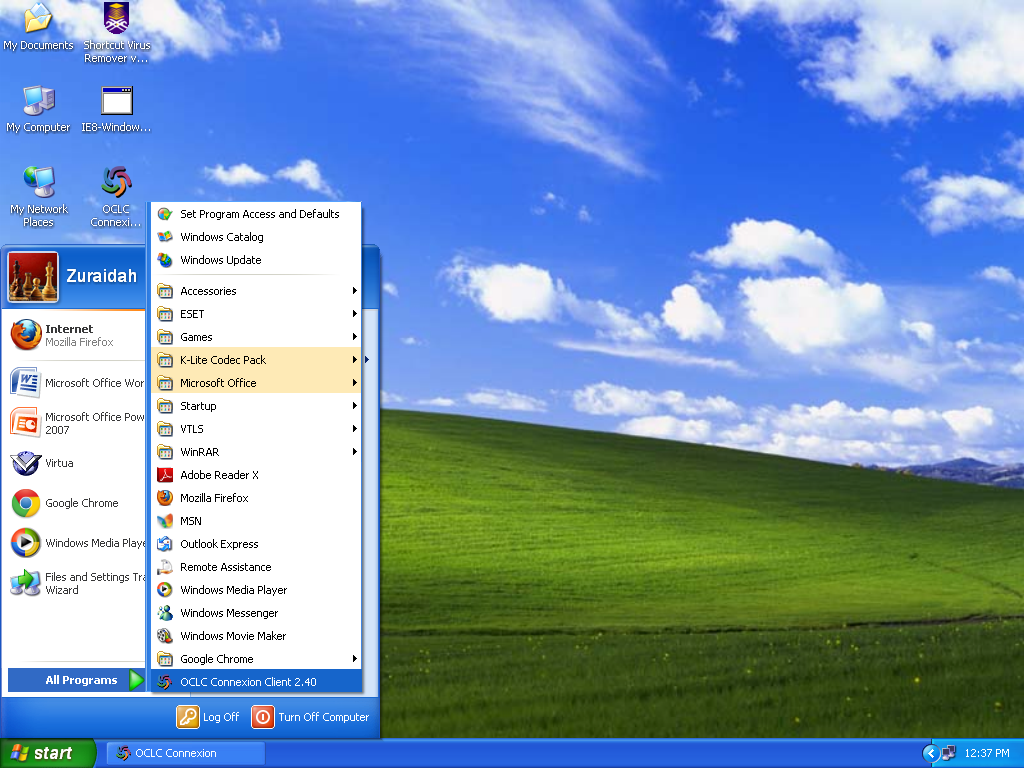 2. Kemudian klik menu File > Logon, atau terus icon             atau tekan butang <Ctrl><F1> serentak.








				ATAU
 		Klik icon login.
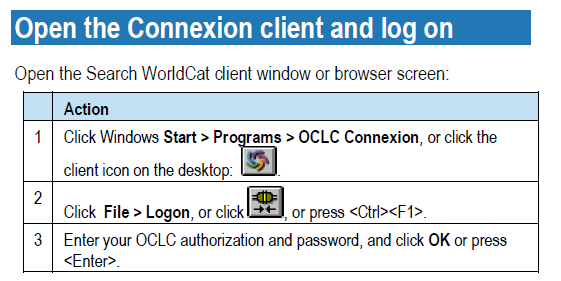 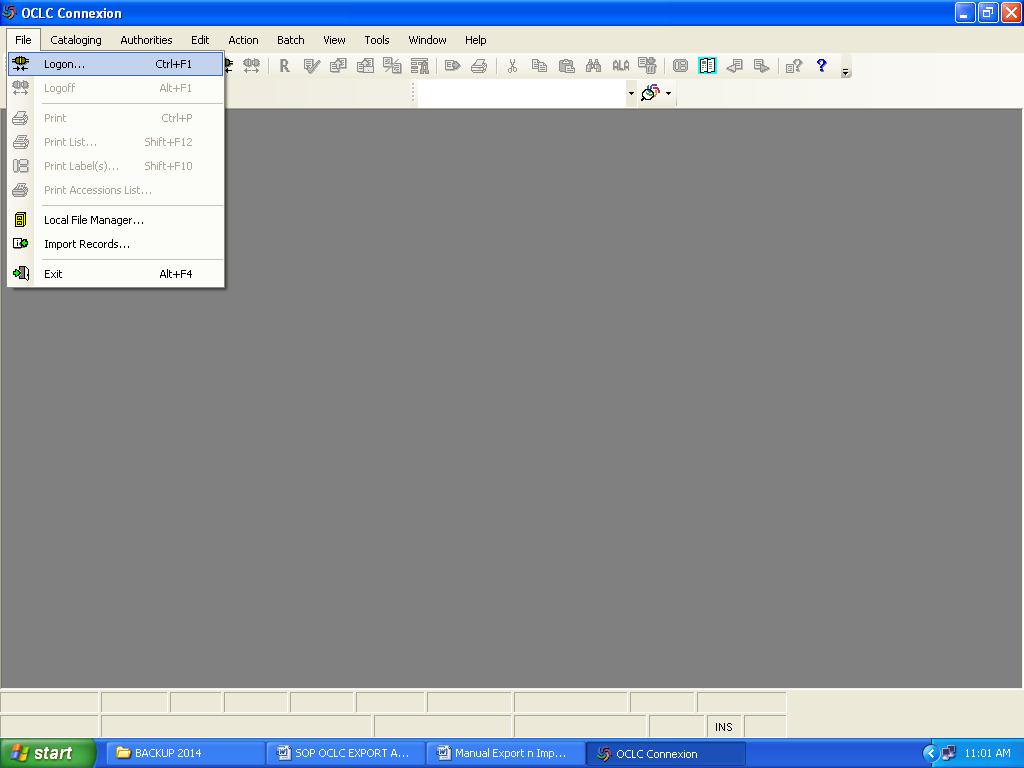 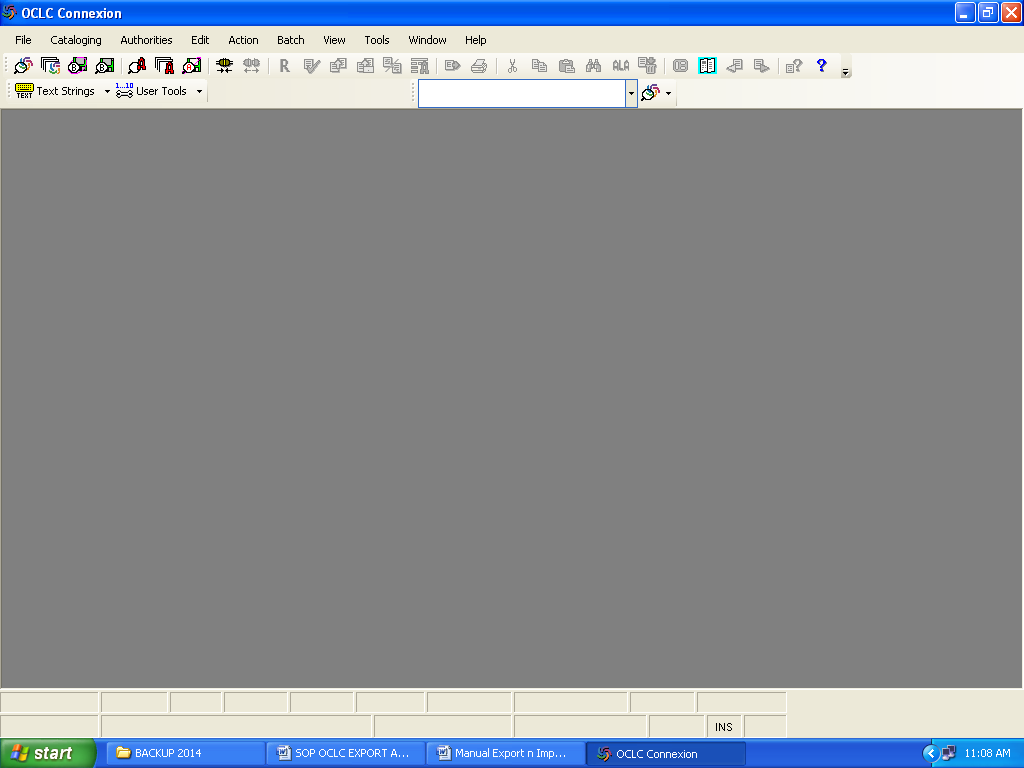 3.Klik Setup Authorization untuk membina profile pengguna.
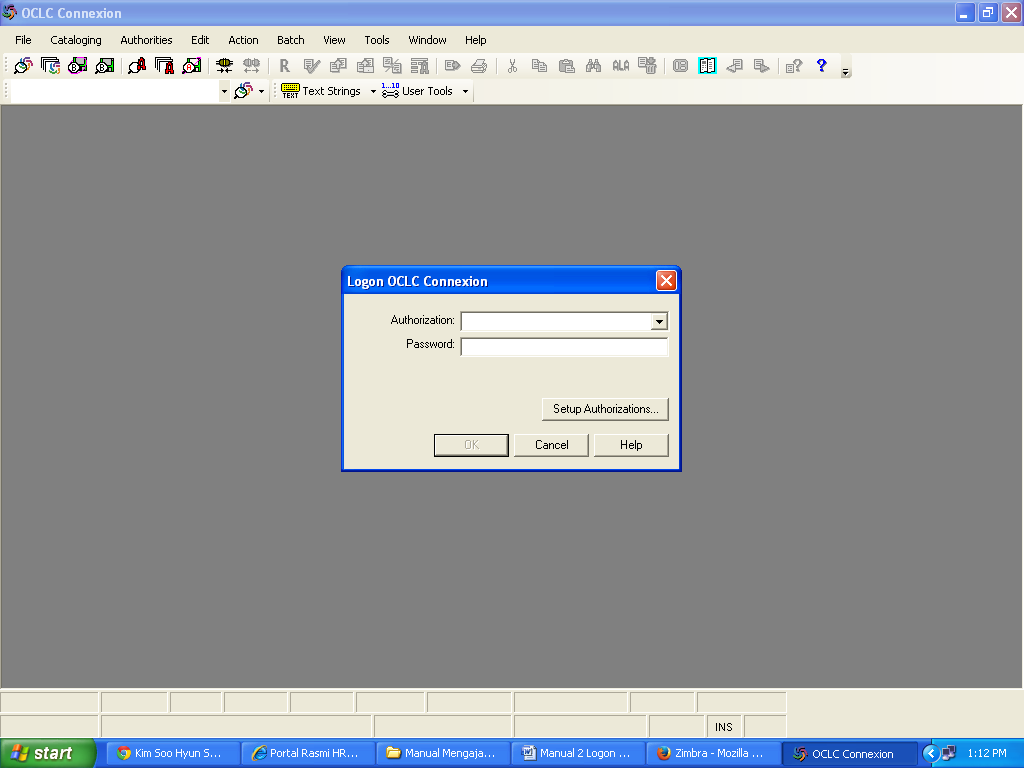 4. Di tab Authorizations masukkan maklumat  Authorization #, Password dan Name.
    Klik Apply > Close.
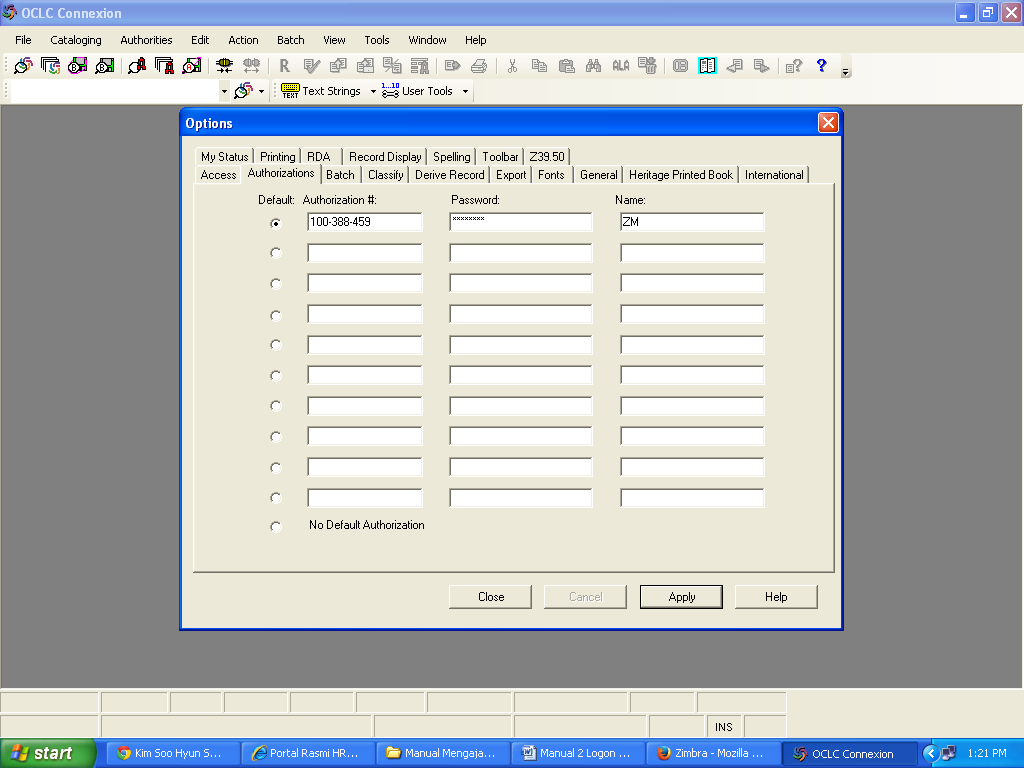 Profile pengguna yang telah di set up secara automatik.
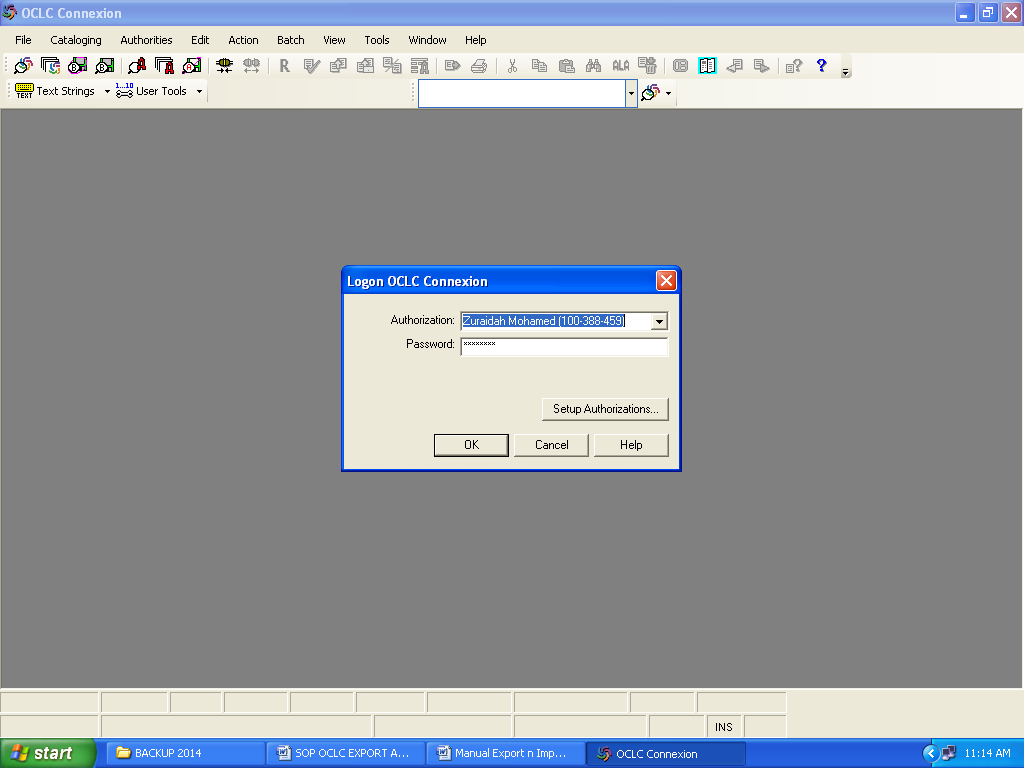 B.SET UP OCLC CONNEXION
1. Access.
	Klik  Tools > Options > Access > Apply > Ok
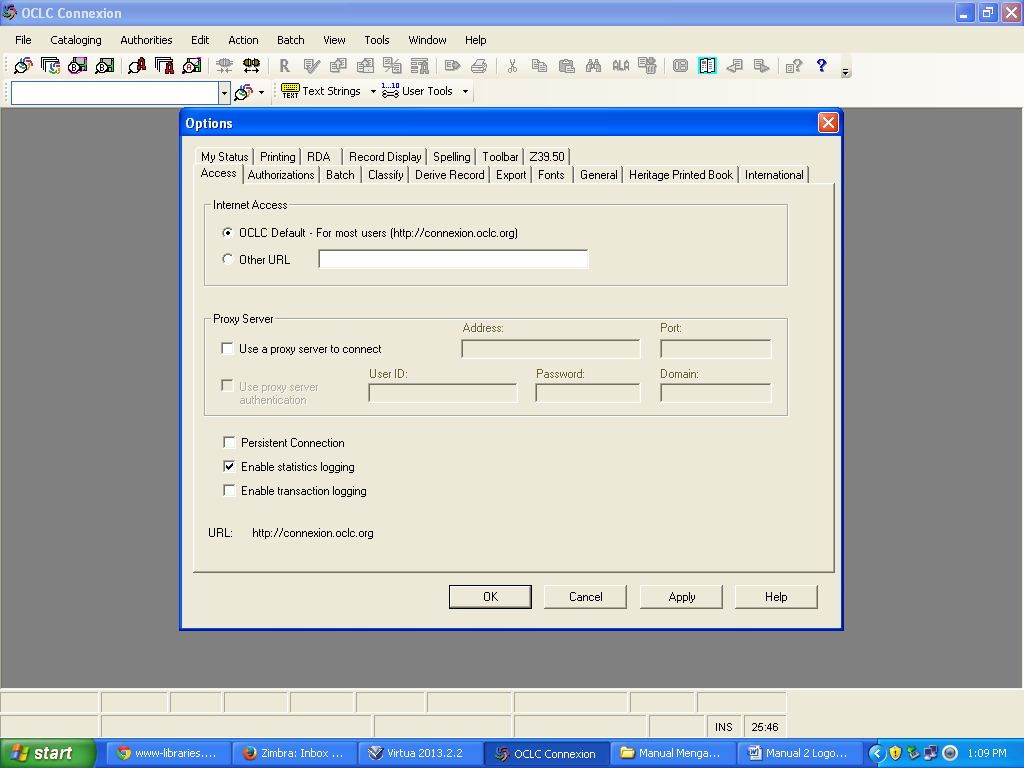 2. Batch.
     Klik Tools > Options > Batch > Apply > Close
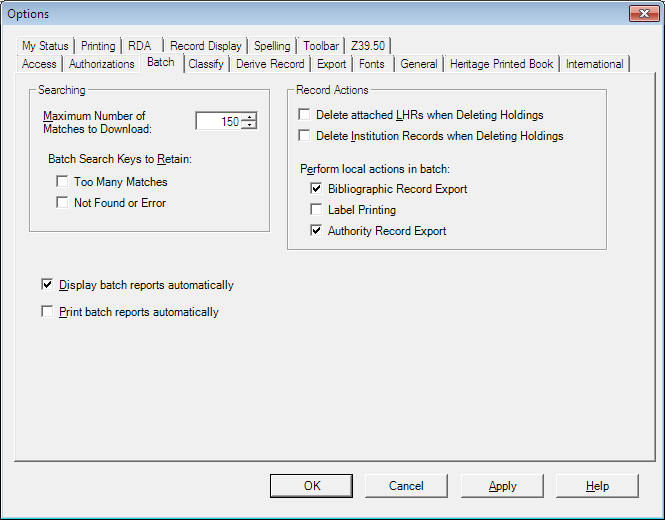 3. Classify.
	Klik Tools> Options> Classify> Pilih DDC @ LOC> Apply> Close.
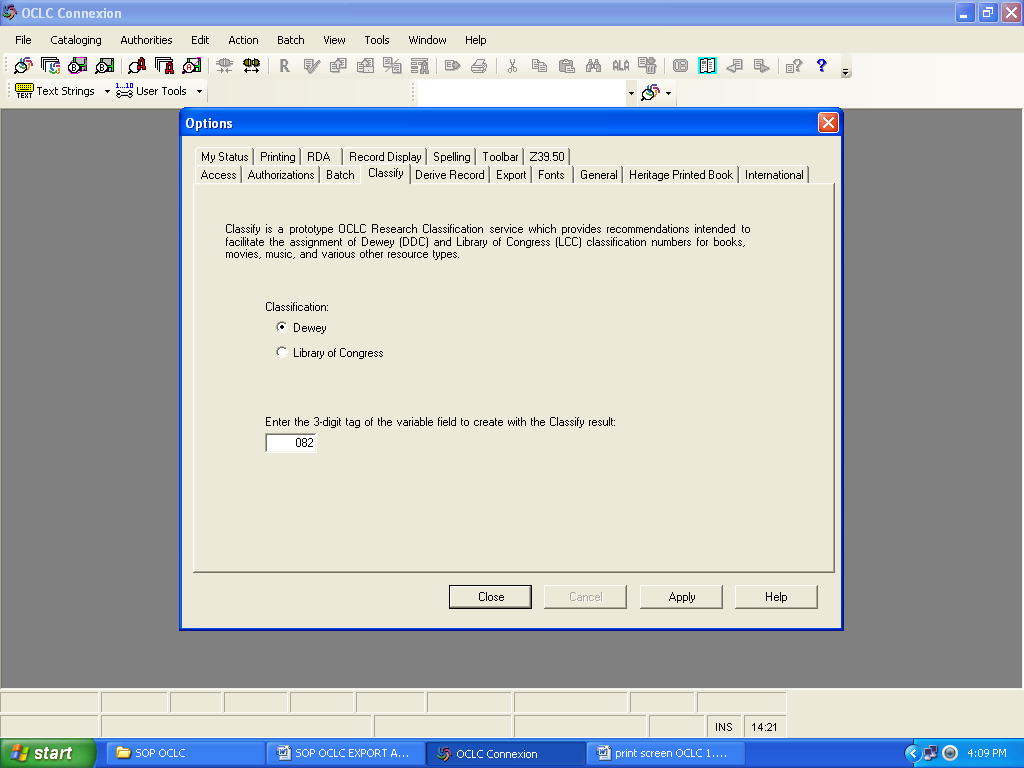 4. Derive Record
	Klik Tools > Options > Derive Record > (Pilih tag yang bersesuaian) > Apply > Close.







*Untuk Bibliographic Records and Constant data ialah tag yang akan dipilih
  untuk membuat proses drive atau klon rekod. Dan Bibliographic Institution
  Record ialah tag yang telah ditetapkan oleh OCLC Connexion.
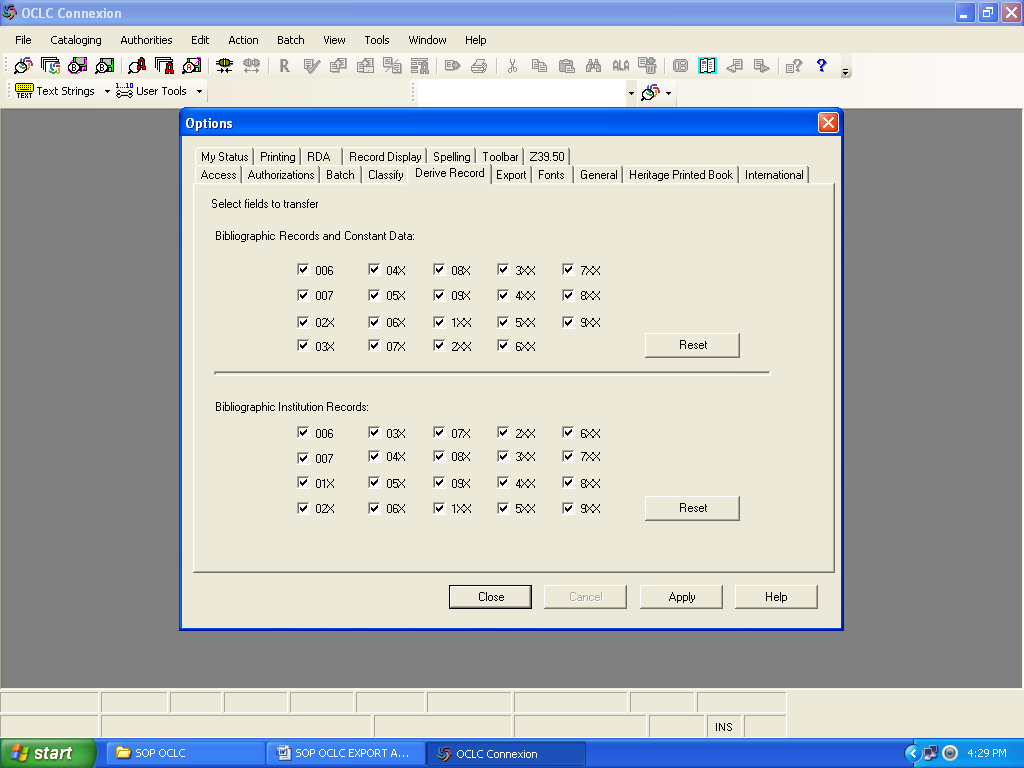 5. Export 
	 Klik Tools > Options > Export > Create > Pilih File > Ok. 








 	Di paparan Export Filename, bina file (contoh File Name Testing OCLC).Export Filename > Klik Open > Export Destination Name > Ok.
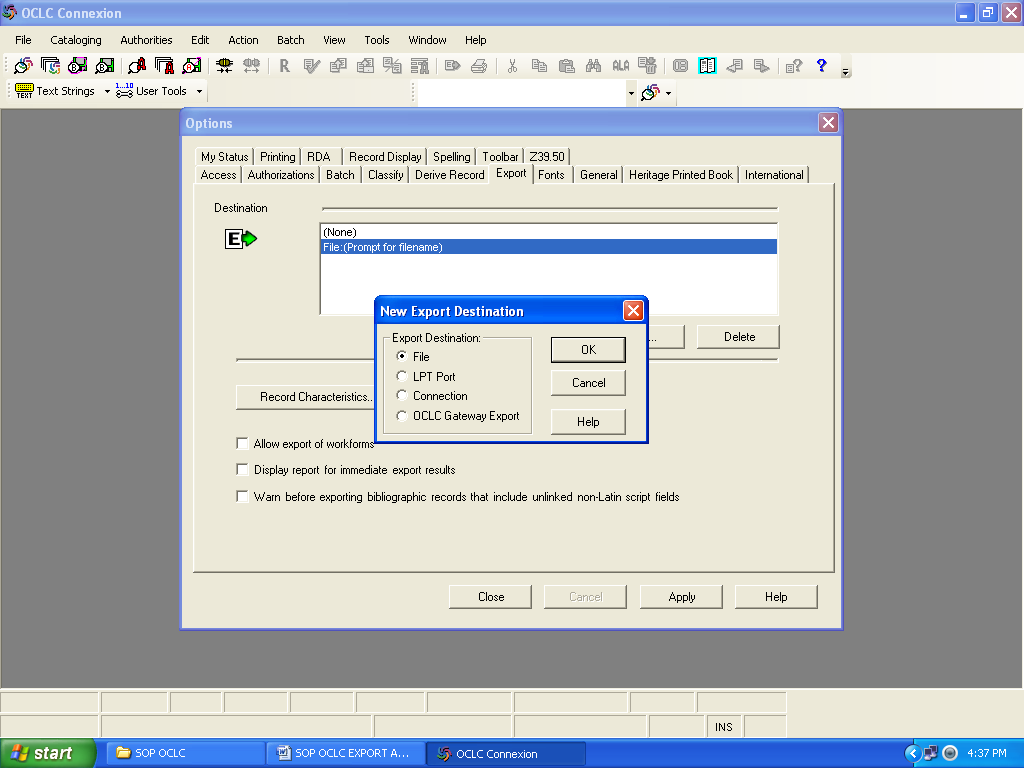 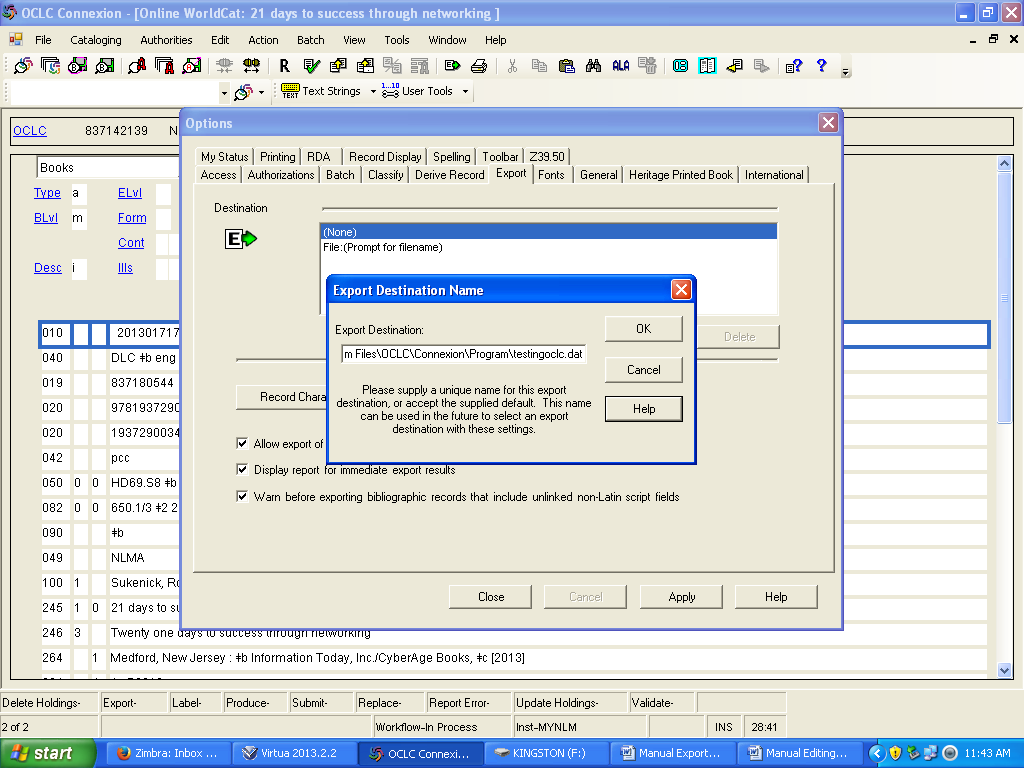 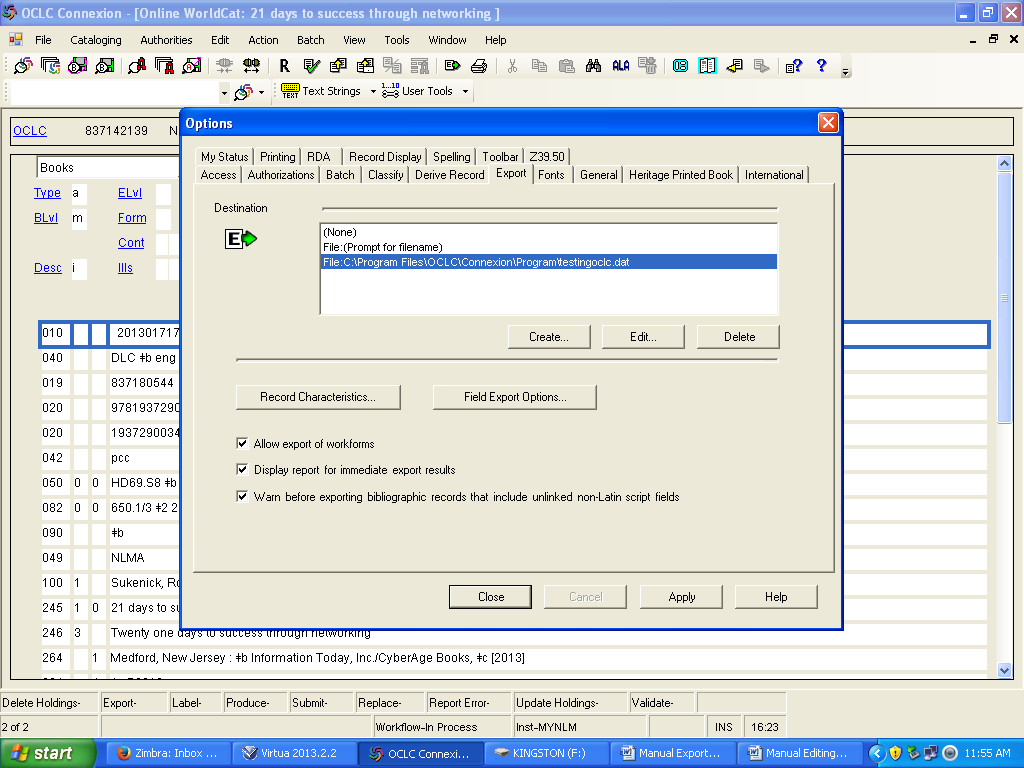 PERLU TICK SEMUA
6. Fonts. 
	  Klik Tools > Options > Fonts > Apply > Ok
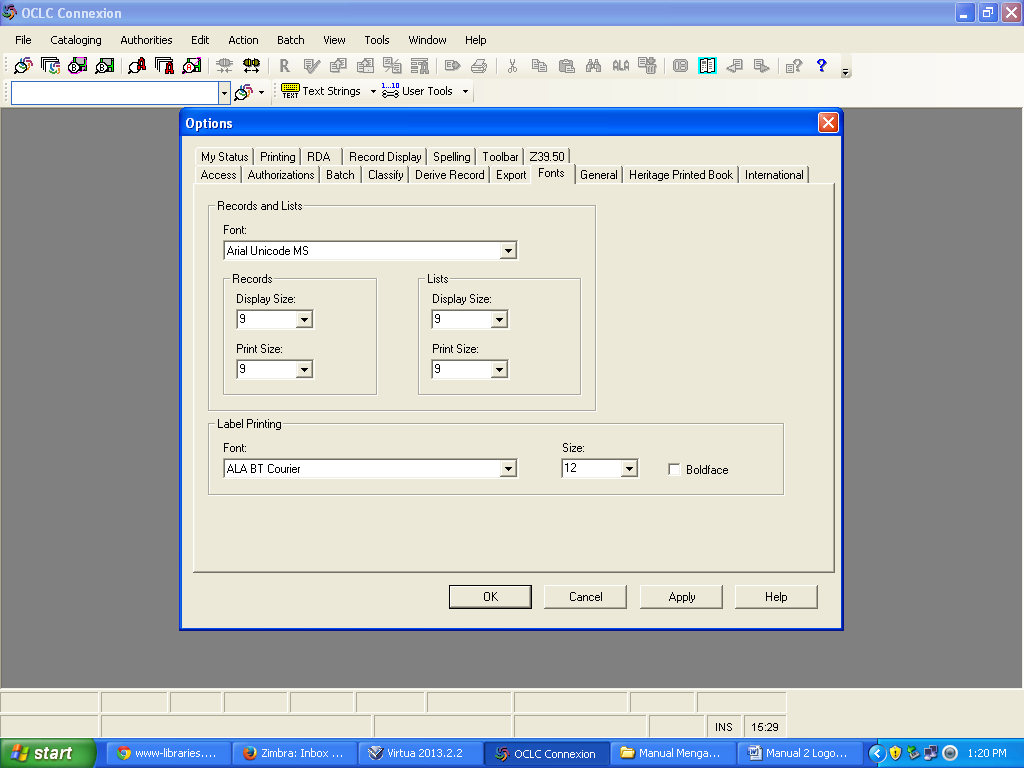 7. General.
	Klik Tools > Options > General > Apply > Ok
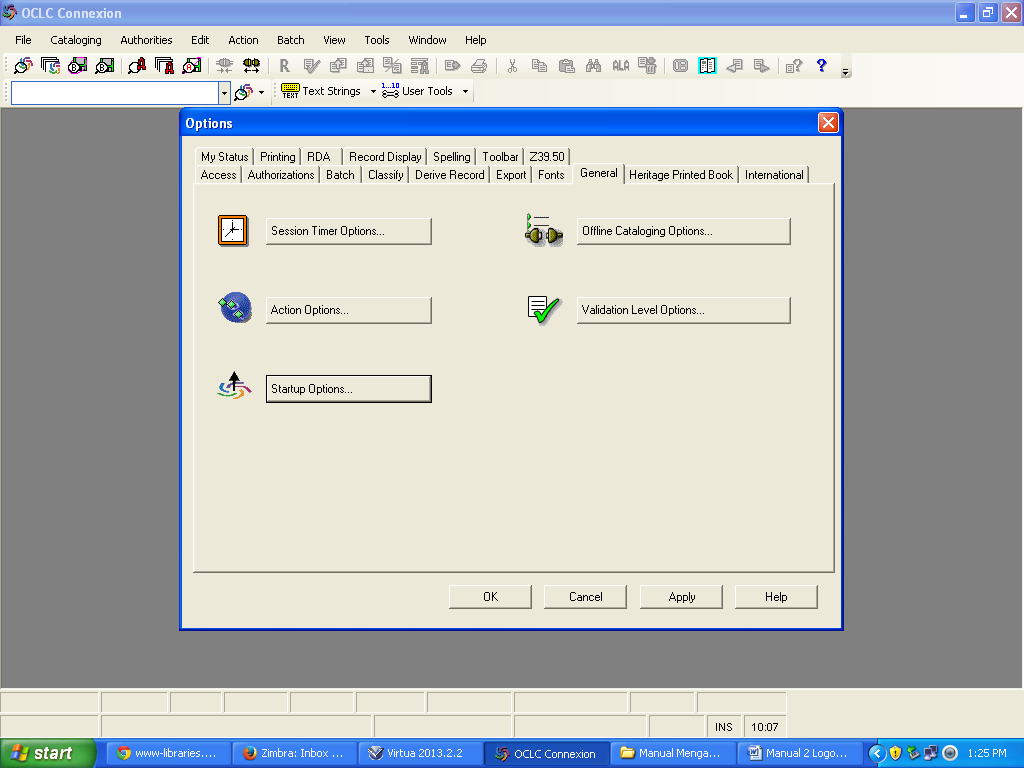 9. International.
	Klik Tools > Option > International > Apply > Ok
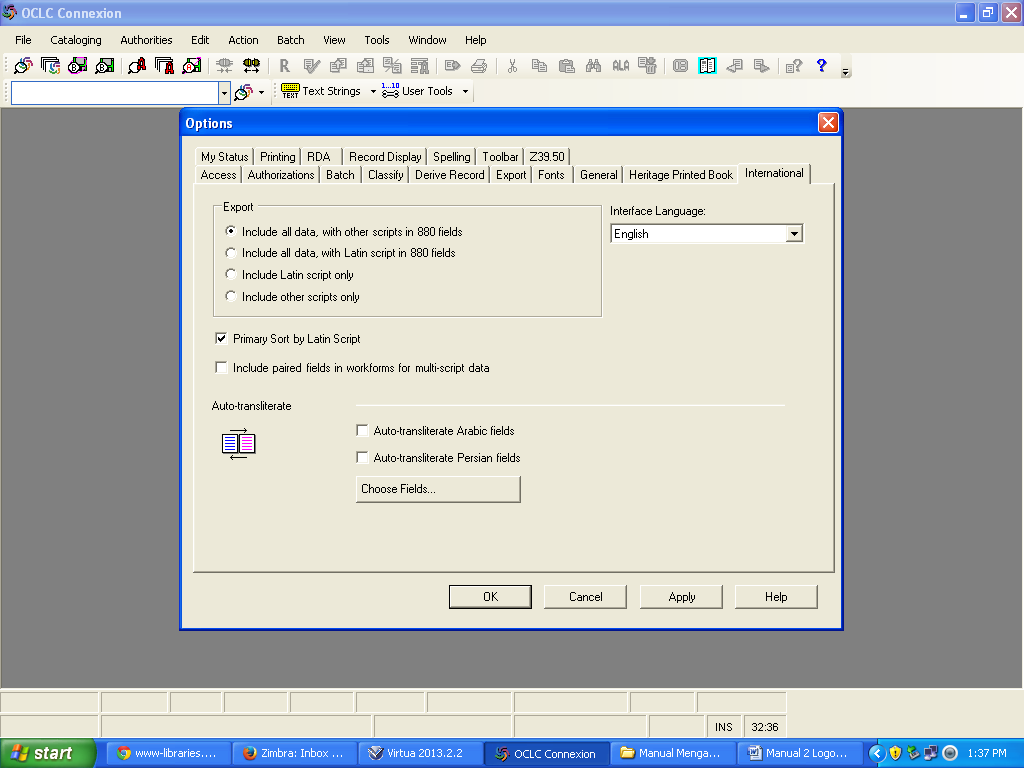 10. My Status.
	 Klik Tools > Options >My Status
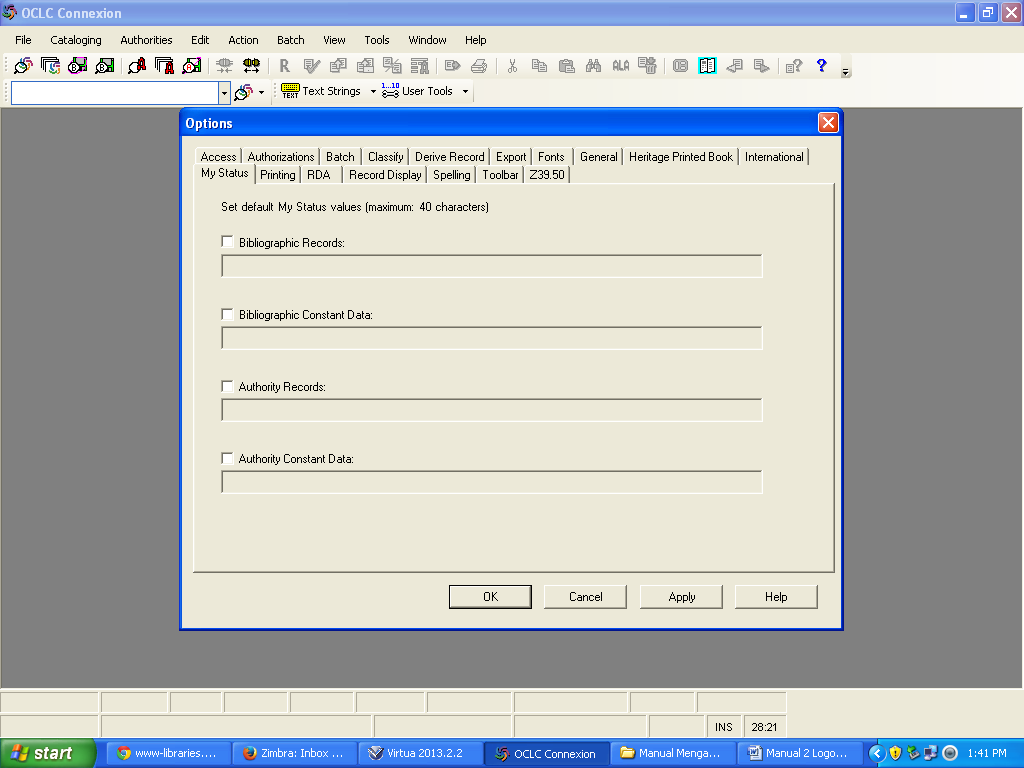 11. Printing.
	Klik Tools > Options > Printing > Apply > Ok
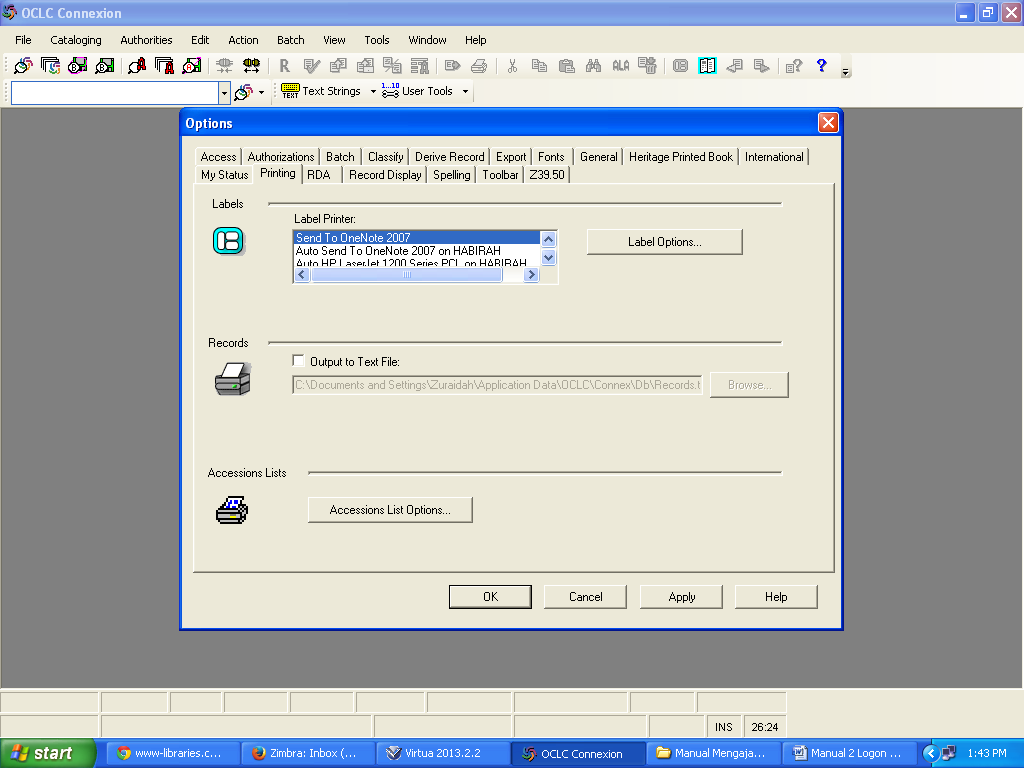 12. RDA.
	 Klik Tools > Options > RDA > Apply > Ok
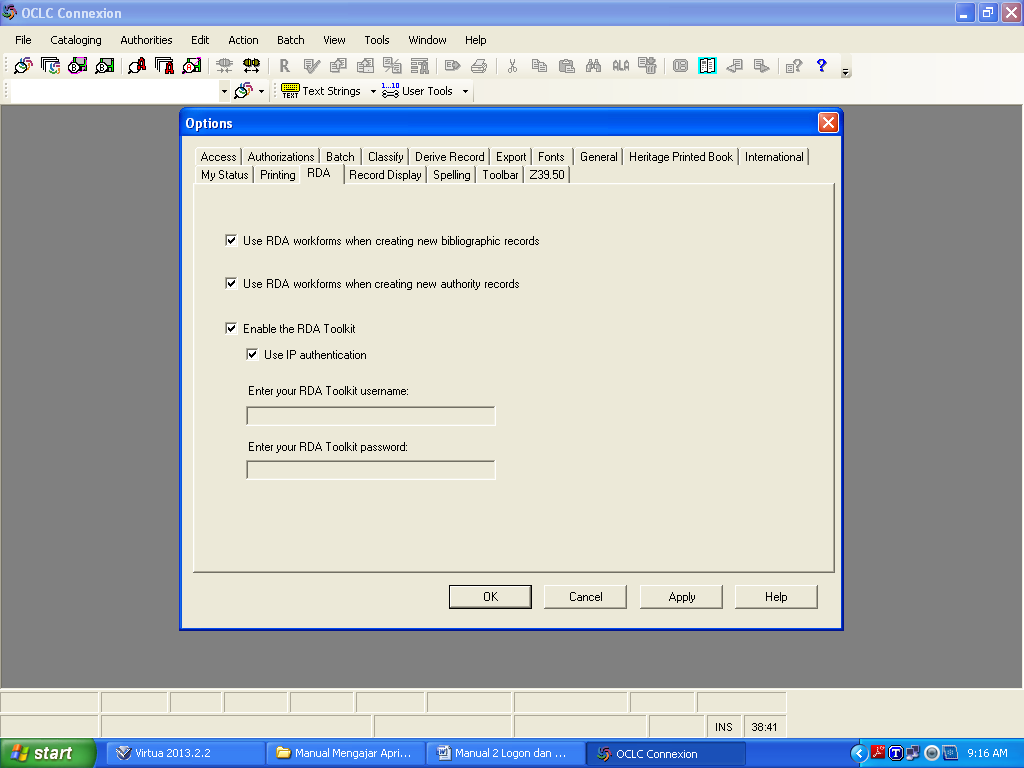 Perlu tanda √
semua
13. Record Display.
	Klik Tools > Options > Record Display > Apply > Ok
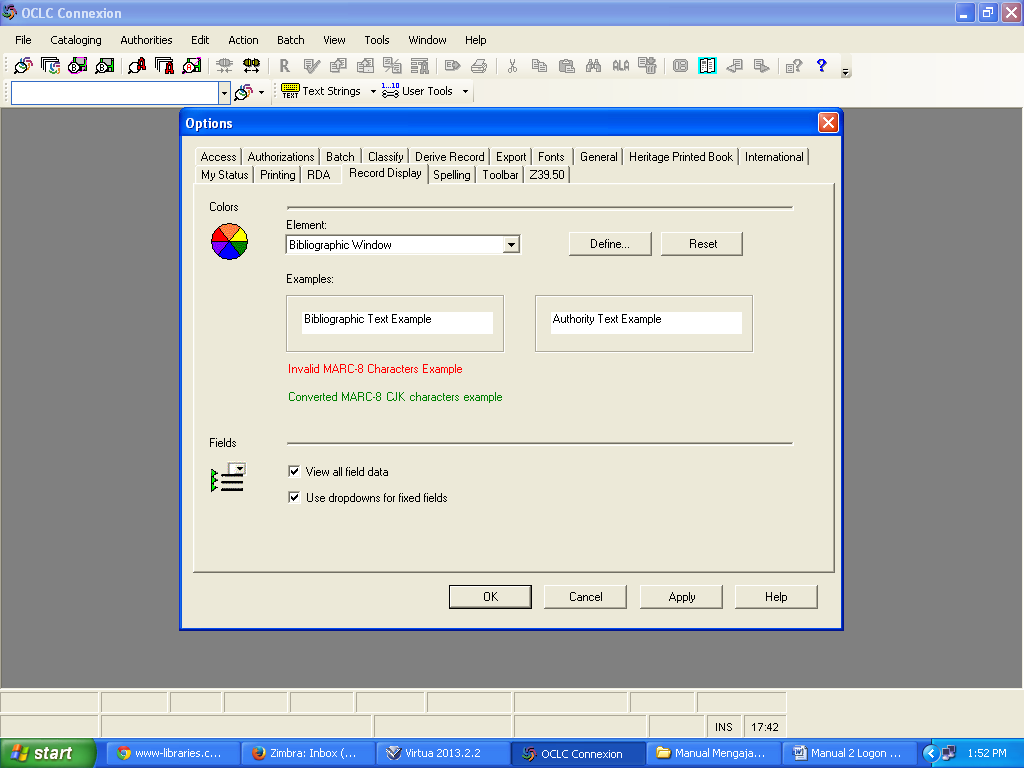 14. Spelling.
	 Klik Tools > Options > Spelling > Apply > Ok
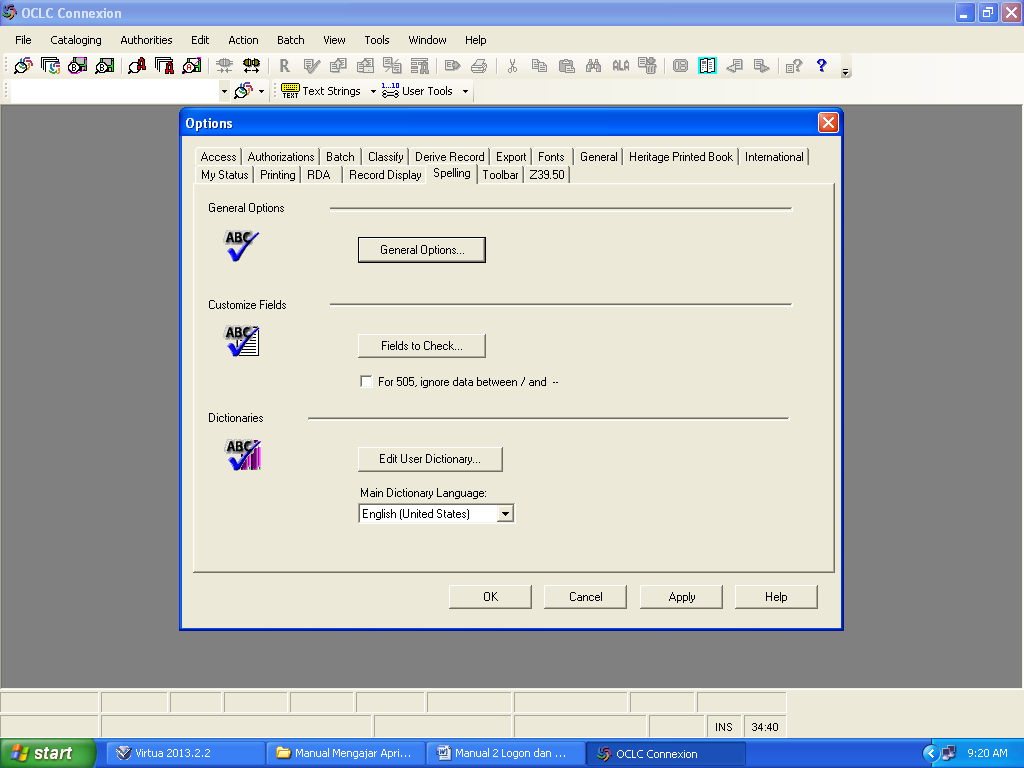 15. Toolbar.
	Klik Tools > Options > Toolbar > Apply > Ok
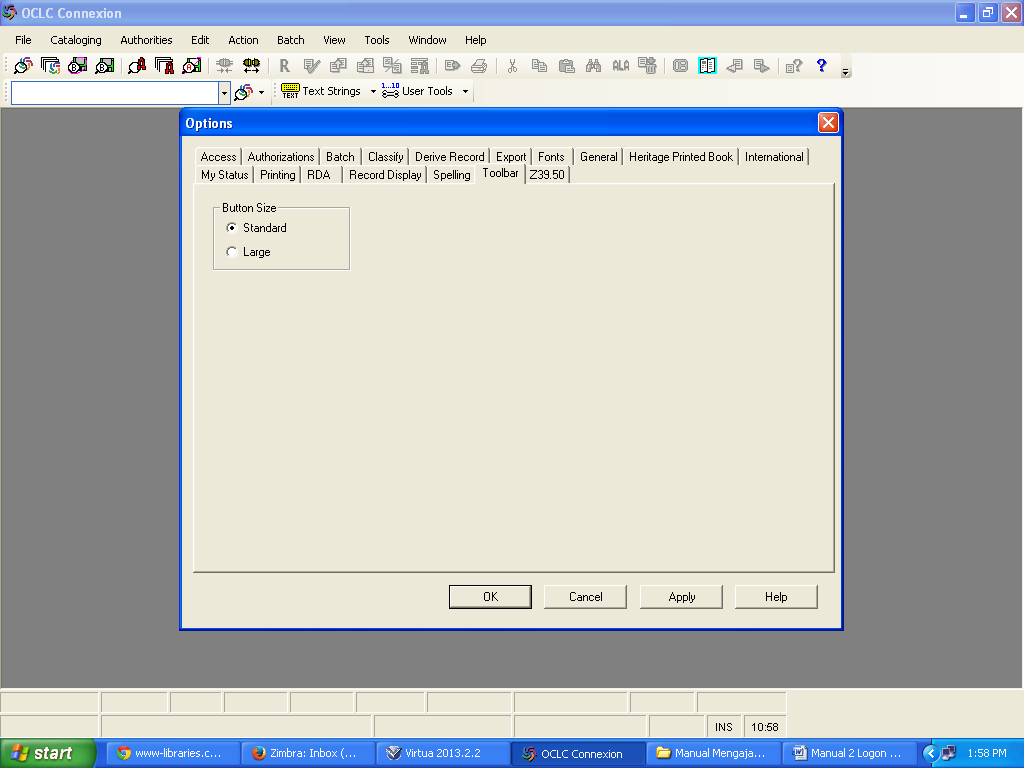 16. Z39.50.
	 Klik Tools > Options > Z39.50 > Apply > Ok
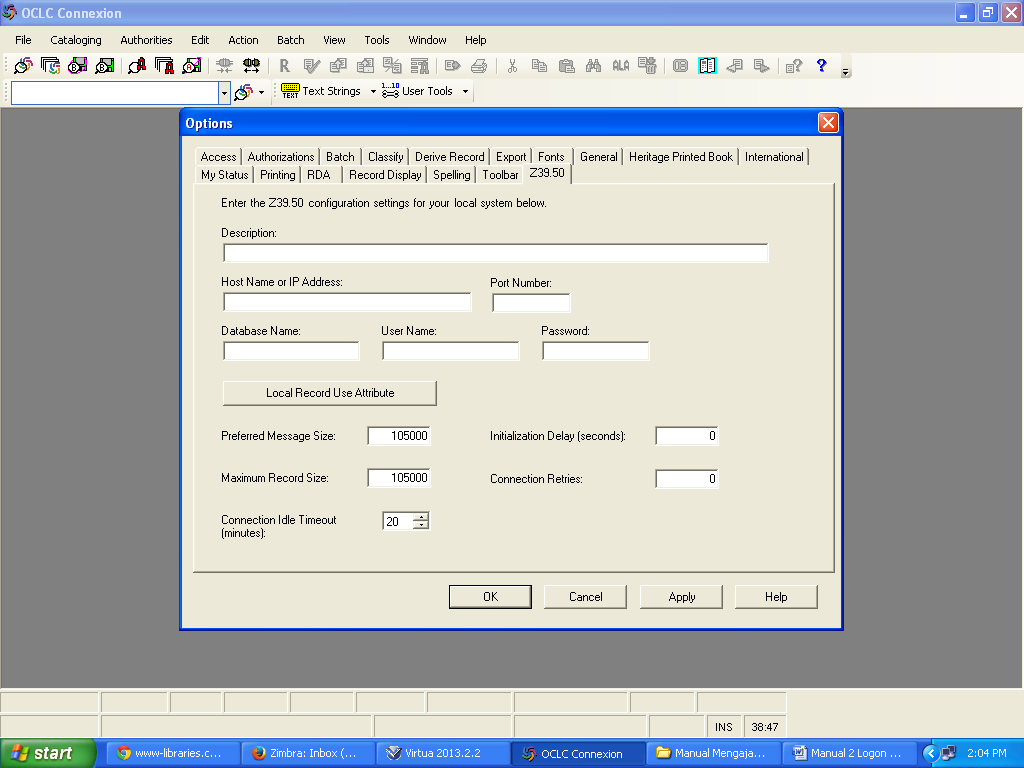 Penetapan untuk Z39.50 bergantung kepada institusi